Педагогическое мастерство
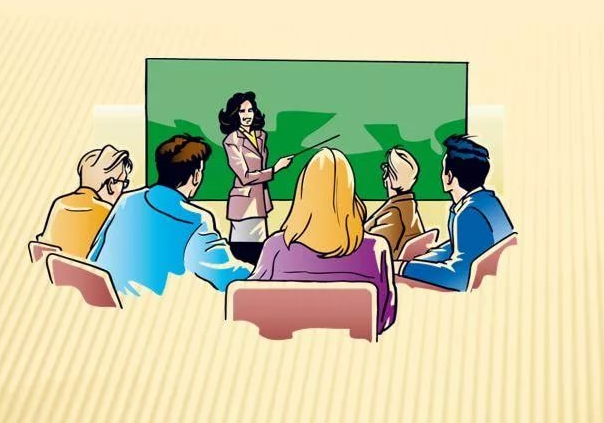 Преподаватель Горбатова Е.В.
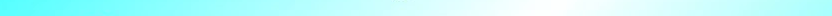 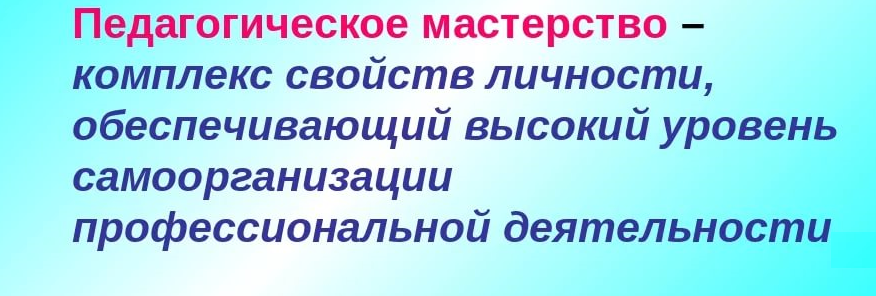 - профессиональных способностей педагога
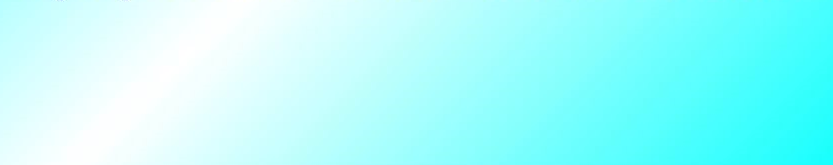 Профессиональные способности педагога
Дидактические - отбор содержания и методов обучения, доступное изложение учебного                   
                                 материала;

 Коммуникативные - целесообразное общение, контакт с учащимися;

 Перцептивные - наблюдательность по отношению к учащимся, проникновении в их внутреннее                      
                                состояние, понимание возрастных и индивидуальных способностей учащихся;

 Эмоциональные  - позволяют чувствовать, управлять своими эмоциями, владеть собой;

 Экспрессивные  - позволяют найти наилучшую эмоционально-выразительную форму   
                                    изложения;

 Организаторские  - обеспечивают порядок и дисциплину в аудитории;

 Суггестивные - способность к внушению, сильному эмоционально-волевому влиянию на 
                              учащихся;

 Прогностические -  способность намечать перспективы; 

 Креативность и импровизация, способность к творчеству; 

 Интуиция -  способность предвидеть;

 Эмпатия - способность к сопереживанию;

 Научно-познавательные или академические - связанны с усвоением новых знаний,        
                приобретением умений, навыков, желанием трудиться творчески, экспериментировать, 
                систематически изучать литературу и передовой педагогический  опыт
Педагогическое мастерство
Духовно-нравственная
и интеллектуальная готовность
к творческому осмыслению социокультурных ценностей общества
Теоретическая и практическая 
готовность к творческому 
применению потенциала 
профессиональной деятельности
Ценностные ориентации и приоритеты педагога
Культура
педагога
Общие знания,
умения, навыки
Профессионально- значимые психофизиологические и свойства личности
Общие
Профессиональные
Профессиональные
знания, умения, навыки
Самосознание педагога
Специальные
профессиональные знания, умения, навыки
Личностное
Профессиональное
Общие 
профессиональные знания, умения, навыки
Личностная и профессиональная концепция идеального «Я» педагога
Пути формирования педагогического мастерства
Мифы об «идеальном образе» учителя (Томас Гордон)

Хороший учитель спокоен, не суетится, всегда в одном настроении.   
Он всегда сдержан и никогда не проявляет сильных эмоций, он может и    
должен скрывать свои настоящие эмоции от учащихся.

Хороший учитель не имеет предубеждений или личных пристрастий, 
у него нет «любимчиков».

Хороший учитель способен обеспечить стимулирующую обстановку в 
классе при постоянном соблюдении порядка и спокойствия.

Хороший учитель всегда хорош, он никогда ничего не забывает, не 
оборачивается к учащимся то плохой, то хорошей стороной, не  
ошибается.

Хороший учитель может ответить на любой вопрос.

Хорошие учителя всегда поддерживают друг друга, выступают  
«единым фронтом» по отношению к учащимся.
Этапы формирования педагогического мастерства:
Формирование идеала профессиональной деятельности
Овладение педагогической техникой (умение в процессе учебно-воспитательной работы управлять собой, учениками, сотрудничать)
Профессиональное самовоспитание, саморазвитие
Профессиональные характеристики педагога
Педагогическая умелость
Педагогическое мастерство
Педагогическое творчество
Педагогическое новаторство
Профессиональные характеристики педагога
Педагогическая умелость – достаточная теоретическая и практическая подготовка преподавателя (освоены способы подготовки к учебным занятиям, определения структуры, содержания и методики проведения отдельных этапов учебного занятия, имеется навык использования приемов создания проблемных ситуаций, умение поддерживать внимание, дисциплину учащихся на занятиях и т.д.)
Педагогическое мастерство - высокий уровень овладения педагогической деятельностью (комплекс специальных знаний, умений и навыков, профессионально важных качеств личности, позволяющий педагогу эффективно управлять учебно-познавательной деятельностью учащихся и осуществлять целенаправленное педагогическое воздействие и взаимодействие)
Педагогическое творчество  - внесение в учебно-воспитательный процесс тех или иных инноваций, рационализация приемов и методов обучения и воспитания без какой-либо ломки педагогической системы.
Педагогическое новаторство -  внесение и осуществление новых, прогрессивных принципов, идей, приемов, значительное изменение и повышение качества процесса обучения и воспитания.
Самообразование и самовоспитание как фактор совершенствования профессионального мастерства
"Всякое воспитание есть в конечном счете самовоспитание"(Л.С. Выготский)
Самовоспитание, саморазвитие – это сознательная практическая деятельность, направленная на возможно более полную реализацию человеком себя как личности
Профессиональное самовоспитание, саморазвитие - это сознательная деятельность, направленная на совершенствование своей личности в соответствии с требованиями профессии к человеку
Самовоспитание
целеполагание
самооценка
программа действий 
самовоспитания
самопознание
самоконтроль
специфические методы
самоубеждение
самопринуждение
самоизучение
самовнушение
самоободрение
аутогенная тренировка
самоприказ
Самоизучение
- комплексный процесс осознания своих успехов и неудач, оценки своих поступков, анализа своих психических состояний, переживаний.
Самопознание - изучение и оценка своих личностных особенностей (интересов, склонностей, характера и т.д.), типологических свойств нервной системы в процессе самонаблюдения и использования методов диагностики.
Интроспекция или самонаблюдение 
(от лат. introspecto — смотрю внутрь) наблюдение собственных психических процессов без использования 
каких-либо инструментов или эталонов.
Самовосприятие
отслеживание собственного
 поведения
Самодиагностика
с использованием различных методик
Самоанализ и самооценка
Самооценка формируется путем сравнения себя с другими людьми и путем сопоставления уровня своих притязаний с результатами своей деятельности. Адекватная самооценка позволяет правильно сформулировать цели самовоспитания. Заниженная самооценка заставляет человека находить в каждом деле непреодолимые препятствия, терять уверенность в себе, ему становится труднее работать, сложнее контактировать с коллегами, устанавливать контакты с людьми.
Знание этих качеств позволяет с учетом собственной работоспособности, уравновешенности, эмоциональной стабильности построить программу саморазвития и сформулировать личностно – значимые цели саморазвития.
Самоконтроль – это осознание и оценка субъектом собственных действий, психических процессов и состояний, результатов продвижения в саморазвитии.
Для реализации программы саморазвития используются специфические методы: 

самоубеждение, 
самопринуждение, 
самовнушение,
самоприказ, 
самоободрение, 
аутогенная тренировка.
Самоубеждение применяется, когда человек знает, как надо вести себя, чего он хочется достичь, но у него недостаточно силы воли, чтобы реализовать себя в определенной ситуации. 
       Поэтому, приняв решение, он подкрепляет его убедительными рациональными аргументами: выбирает притягательную для себя цель и пути ее реализации, рисует в своем воображении перспективы саморазвития, будущий успех и его положительный последствия .
Самовнушение, или другими словами самогипноз, помогает владеть собой в самых трудных ситуациях. 
         Самовнушение достигается путем словесных инструкций, мысленного воспроизводства определенных ситуаций, связанных с достижением поставленных целей. 
         Самовнушение может быть применено в процессе самовоспитания любых качеств личности. В течение нескольких недель, а иногда и месяцев с целью изменения поведения в требуемую сторону по много раз в день произносится заранее подготовленная фраза: «Я ни при каких обстоятельствах не буду повышать голос!», «Меня не выведут из себя никакие замечания окружающих!» и делается это повторение заученных формул до тех пор, пока уверенность становится непоколебимой, не останется ни тени сомнений в возможности справиться с собой, вести себя в соответствии с самовнушением
Самоприказ - это волевое усилие, предполагающее мобилизацию всех душевных сил человека в значимой для человека экстремальной или просто сложной ситуации.
Чаще всего это короткое, отрывистое распоряжение,    сделанное самому себе,помогающее сдерживать проявление собственных эмоций. Например: «Разговаривать спокойно!», 
  «Не поддаваться на провокацию!».
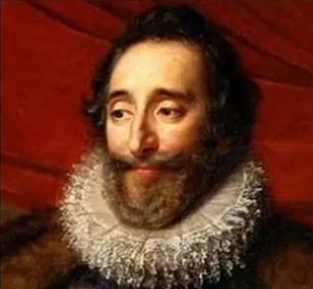 Так, немецкий король Генрих IV, трус с детских лет, идя в бой приказывал: «Вперед, трусливое тело! Вперед, трусливая сволочь!». С этими словами он шел впереди своих войск и своим примером вдохновлял их.
Самоободрение  - способность «оглянуться назад», вспомнить о своих успехах в аналогичном положении. Прошлые успехи напоминают человеку о его возможностях, о скрытых резервах в духовной, интеллектуальной, волевой сферах и вселяют уверенность в своих силах. Ободряя себя, надо не бороться со своими недостатками, а изменять свое отношение к ним (например, относиться к длинному                                 носу, оттопыренным ушам, низкому росту с юмором). 
«У меня самые красивые уши в мире», улыбаясь, 
говорил Сократ. «Назначение ушей воспринимать звуки.
 Моя огромная ушная раковина позволяет
 делать это наиболее эффективно».
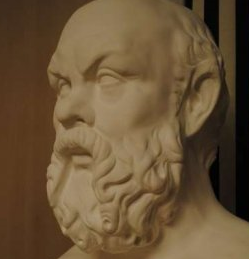 Самопринуждение и самокорректировка - умение контролировать свои действия и поступки.     Самокорректировка дает возможность держать себя в руках, быстро успокаиваться в сложных ситуациях. 
      История богата примерами самокорректировки, помогающими выдающемуся человеку четко выполнять намеченную жизненную программу.     Всю жизнь упорно и настойчиво корректировал свое поведение Л. Н. Толстой. В дневнике он отмечает свои недостатки: «Неосновательность (под этим я разумею: нерешительность, непостоянство и непоследовательность); неприятный тяжелый характер, раздражительность, излишнее самолюбование, тщеславие; привычка к праздности» и намечает пути исправления своих недостатков. Самое трудное, по его мнению, — подчинить контролю движение собственной мысли.
Аутогенная тренировка 
– метод, благодаря которому происходит мышечная релаксация, самовнушение, концентрация внимания, умение контролировать непроизвольную умственную активность с целью повышения эффективности значимой для человека деятельности.